Valued at work
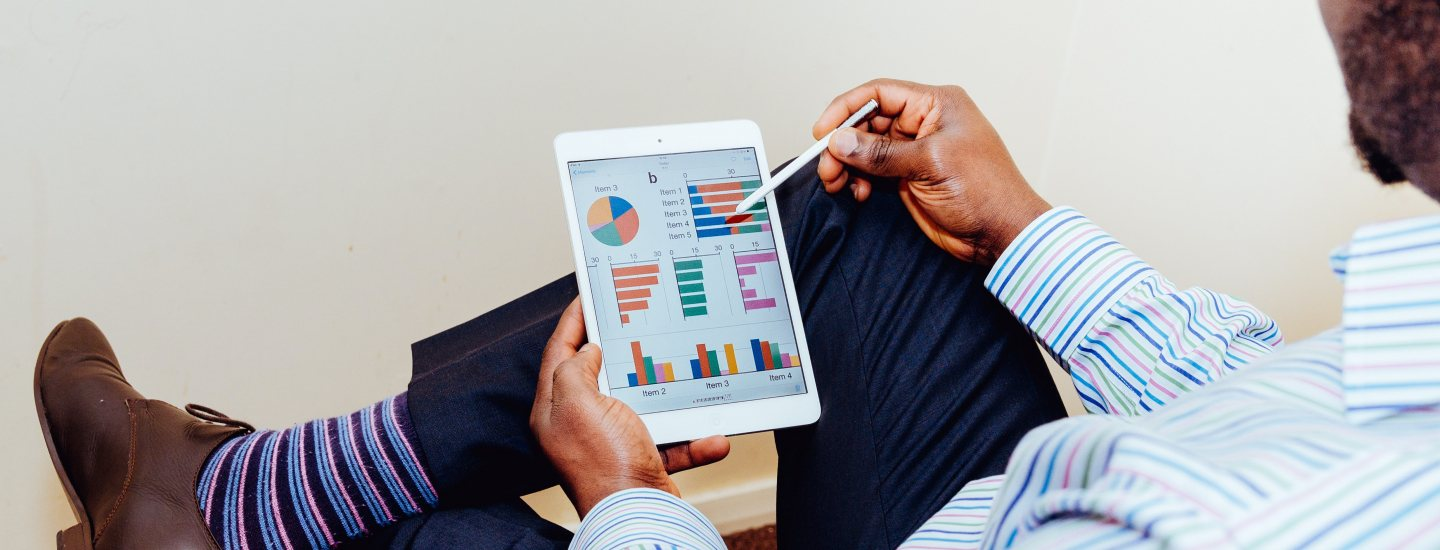 1
Invoeren presentatie
About us
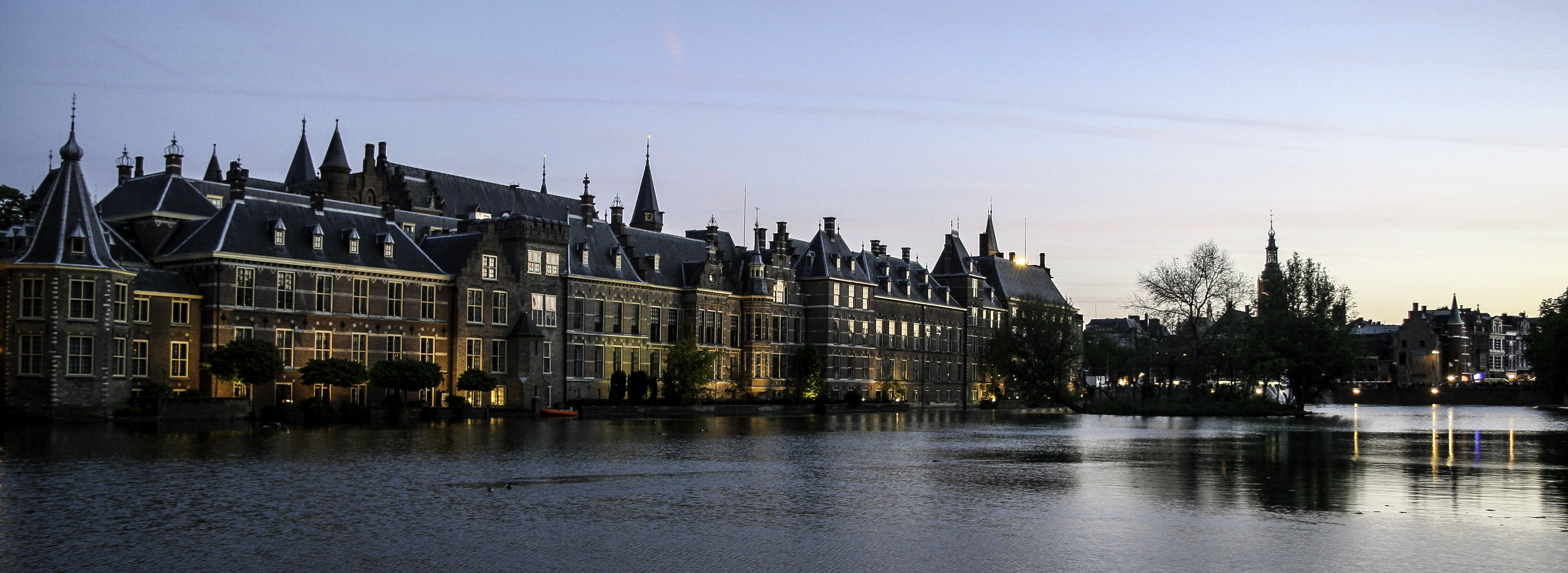 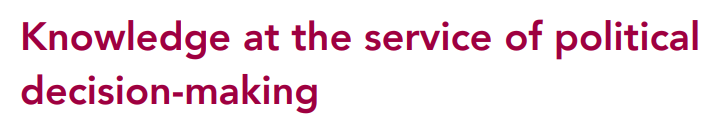 2
Labour and technology
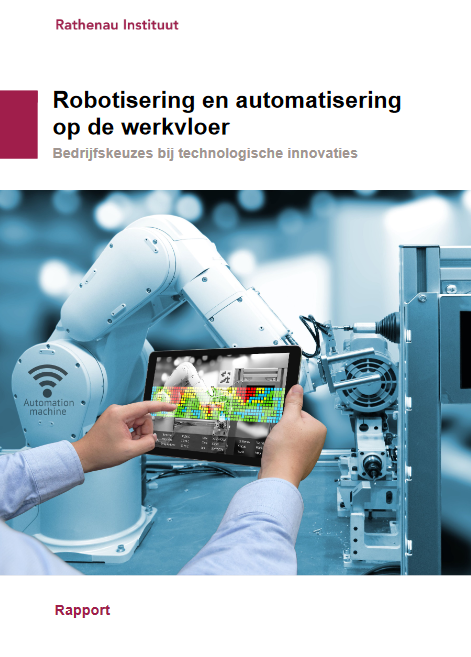 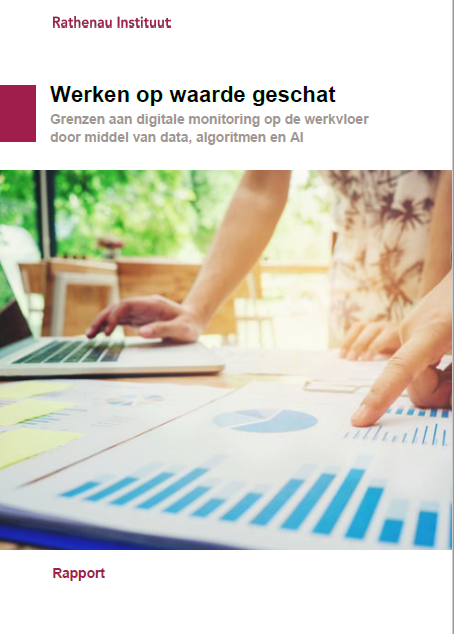 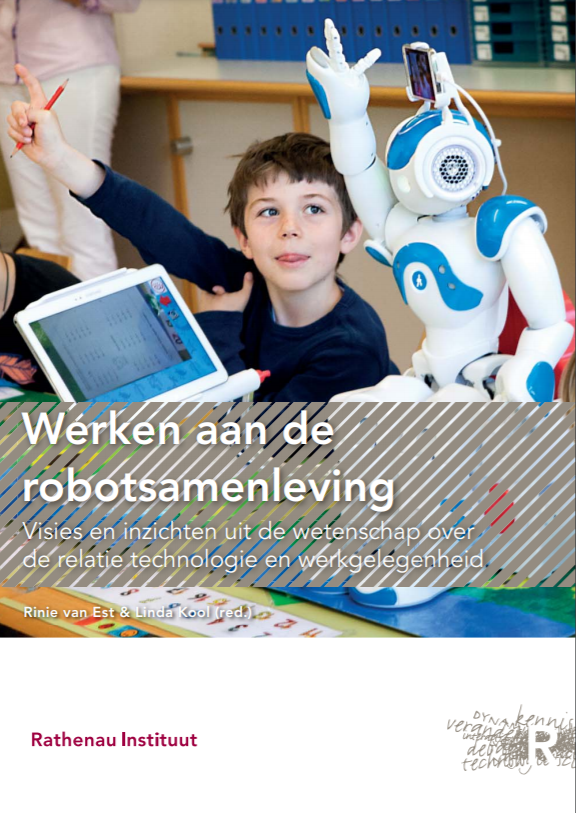 3
Valued at work
Algorithmic management
The use of data and algorithms to carry out traditional management tasks
Often researched as a feature of the platform economy
..but practices of algorithmic management can also be seen in standard jobs and traditional organisations
4
Valued at work
The datafied workplace
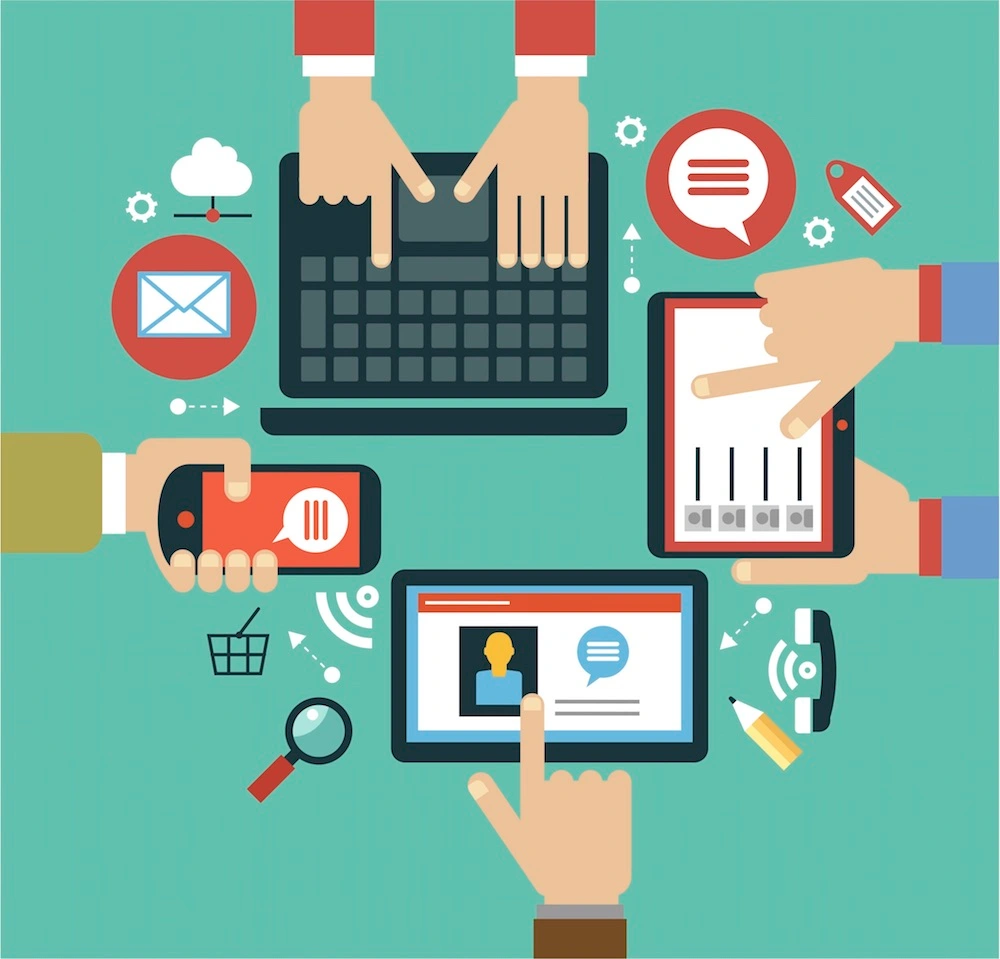 We work more digital than ever
Digital tools help us do our work..
..but can also be used to gather information about workers
Digital ‘footprint’ = everything is traceable and can be measured
5
Valued at work
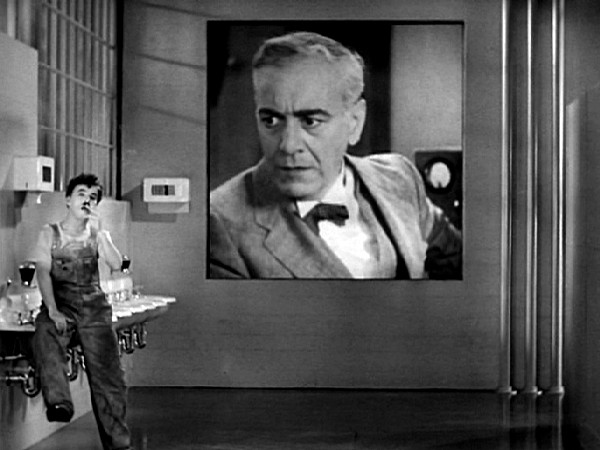 Not a new phenomenon
Monitoring in itself is nothing new
Technological developments always come with      new opportunities for ‘controlling’ workers
Throughout history, this led to various excesses, giving rise to distressing social conditions for workers.
Raises debate about what is desirable
6
Valued at work
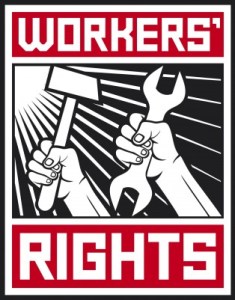 ‘How’ is not predetermined
The way in which we use technology in the workplace is not just dependent of what technology can do
Efforts of governments, trade unions and other parties resulted in greater protection for workers 
Strike a balance between organisational and worker interests, and between what was technically possible and socially desirable.
7
Valued at work
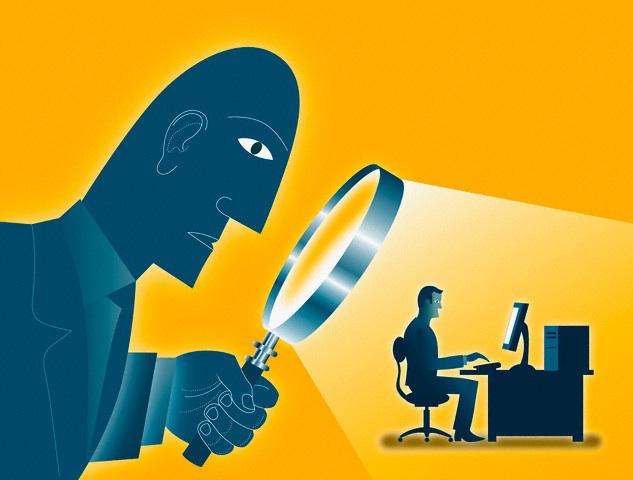 Today’s monitoring
Digital tools for tracking, analysing and providing feedback or instructions to workers
The tools are ubiquitous
It’s all about data; what can be measured?
The value of work becomes ‘quantified’
8
Valued at work
Tools that are currently on the market
9
Valued at work
Staff planning and hiring
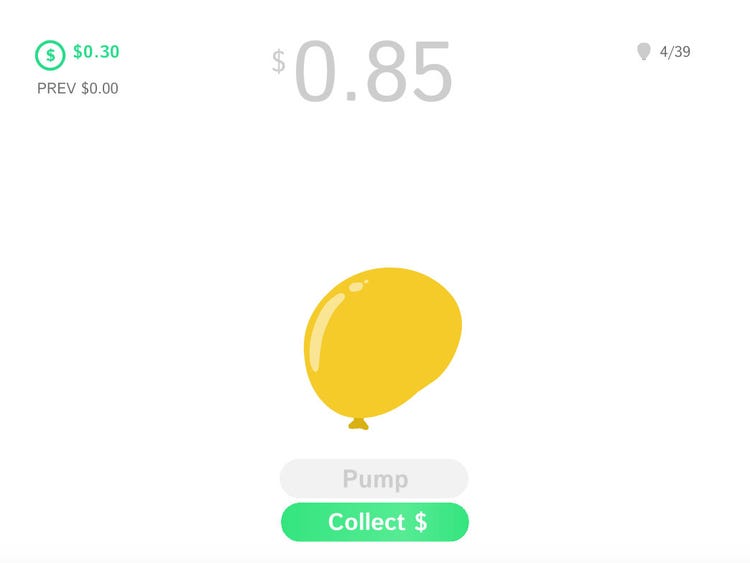 10
Valued at work
Support and development
Valued at work
11
Managing and instructing
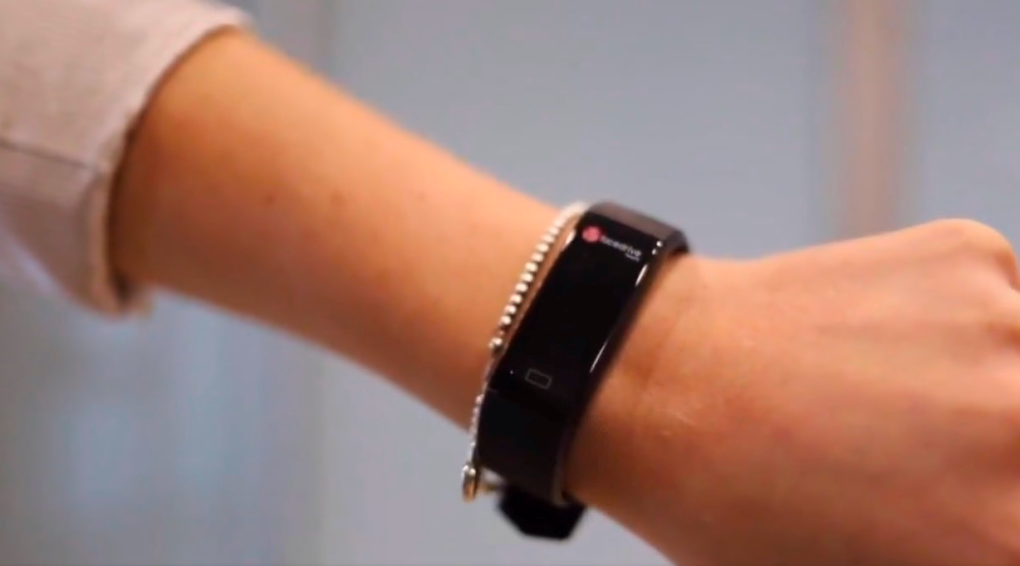 12
Valued at work
Limits of the technology
Underlying idea = fact-based management
Data are not ‘neutral’
What is regarded as valuable work is reduced to what can be quantified

“Not everything that can be counted counts and not everything 		that counts can be counted”
13
Valued at work
Impact on quality of work
Measuring workers is not ‘neutral’
Use of digital monitoring always has impact on quality of work
Not just privacy, but also work autonomy, fulfillment, relationships,..
(European) legal frameworks are successful in imposing requirements and restriction on the use of data, but not sufficient
14
Valued at work
The way forward
The important question is not 
‘what is possible’ or ‘what is legal’ 
but ‘what do we want’?
15
Valued at work